мкдоу 
«Детский  сад №1 г Киренска»
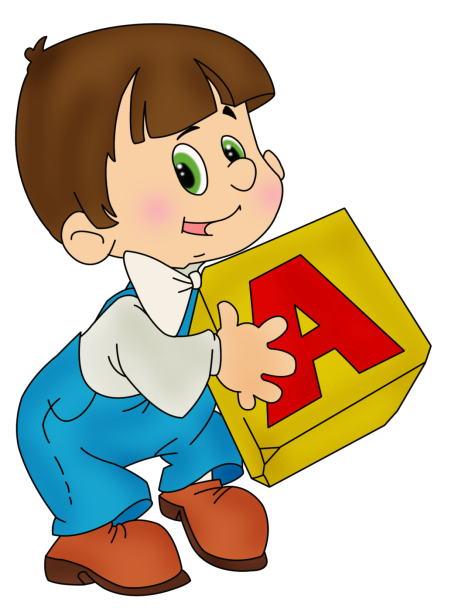 «Использование мнемотаблиц  
в  развитии
  связной  речи  дошкольников»
Воспитатель- Касаткина  Анна  Анатольевна
Мнемотехника - это система методов и приемов, обеспечивающих эффективное запоминание, сохранение и воспроизведение информации. Использование мнемотехники для дошкольников в настоящее время становится все более актуальным , облегчающих процесс запоминания информации.
Примером может служить  фраза которая помогает запомнить цвета радуги.
«Каждый Охотник Желает Знать Где Сидит Фазан»
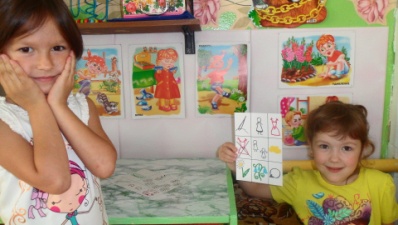 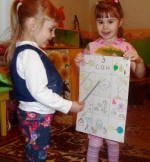 Структура мнемотехники
МНЕМОТЕХНИКА
МНЕМОТАБЛИЦА
МНЕМОКВАДРАТ
МНЕМОДОРОЖКА
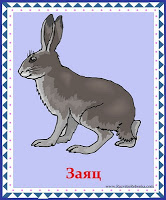 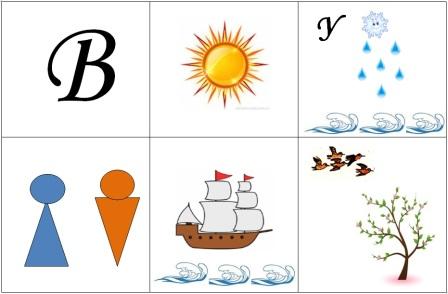 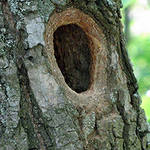 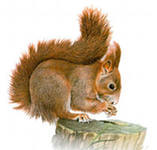 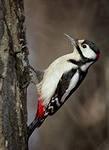 Последовательность  работы
  с  мнемотаблицами
Авторские  мнемотаблицы, 
 составленные  по  произведениям  художественной 
 литературы
Мнемотаблица к стихотворению
 И. Никитина       «Встреча зимы»
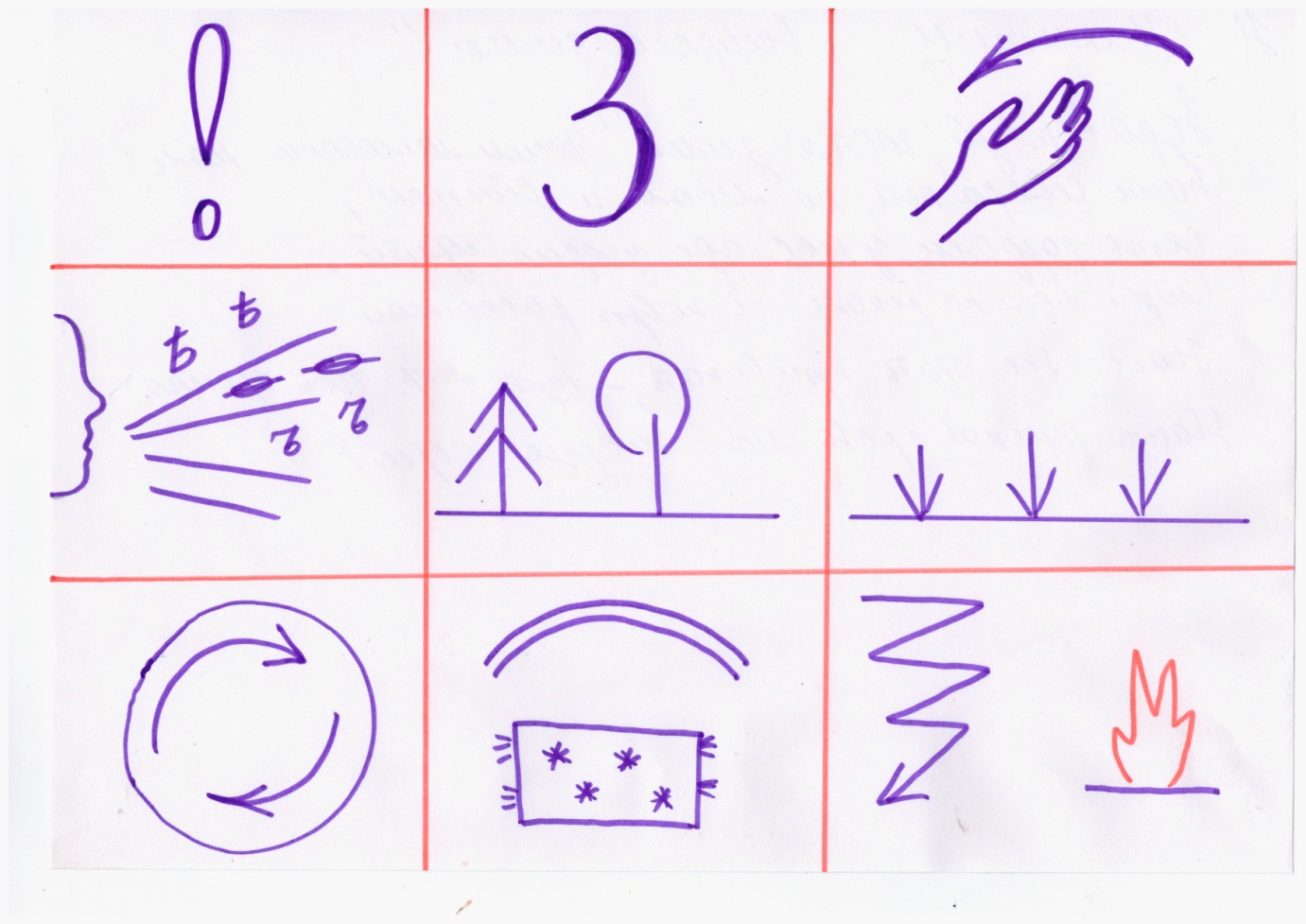 Стихотворение «Игрушки»
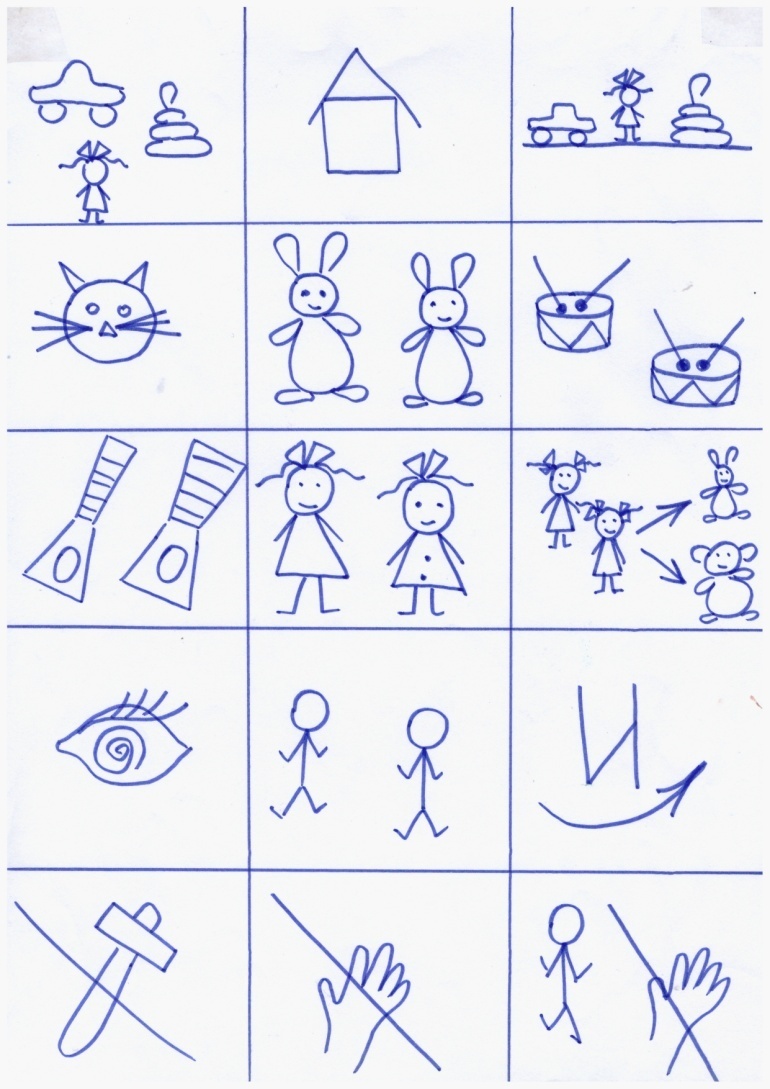 Много игрушек в нашем саду.
Наши игрушки стоят на виду.
Кот в сапогах,
Длинноухие зайцы,
И барабаны и балалайки.
Куклы нарядные в платьях сидят,
Куклы на зайцев и мишек глядят.
Мы наши игрушки не бьём, не ломаем, их у друзей не отнимаем.
считалки
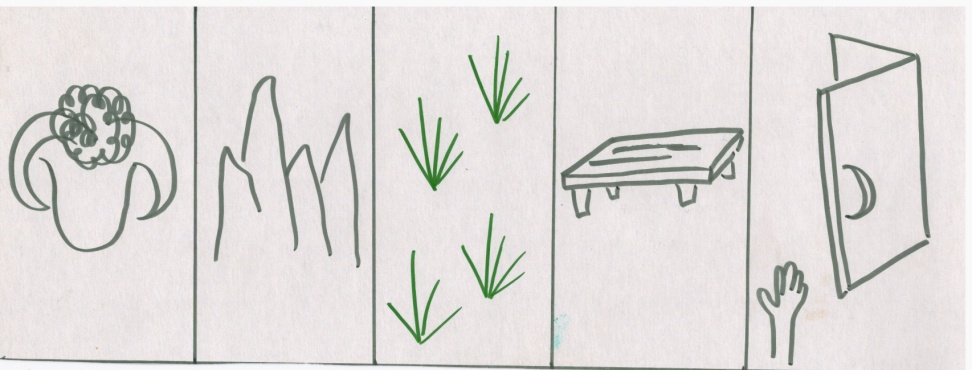 Шёл баран по крутым горам,
Вырвал травку, положил на лавку.
Кто её возьмёт, тот и вон пойдёт.

Дятел на суку сидит,
Дятел дерево долбит.
День долбил , два долбил
Клювом в небо угодил.
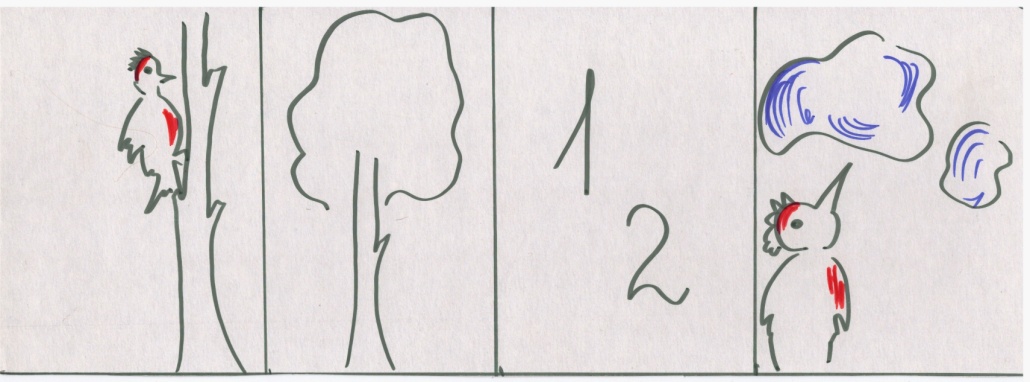 Угадай, о какой птице идет речь…
не перелётная;
не  водоплавающая;
не домашняя;
не имеет жёлтый и белый цвет в окрасе;
питается ягодами рябины;
прилетает на кормушки.
Свойства воздуха
Воздух  можно   поймать.
Воздух принимает форму предмета, в который  он попадает.
Внутри человека есть воздух.
Без воздуха нет жизни
Воздух может перемещаться.
Воздух легче воды.
Мнемотаблица  к  стихотворению  С . Погореловского « Хлеб»
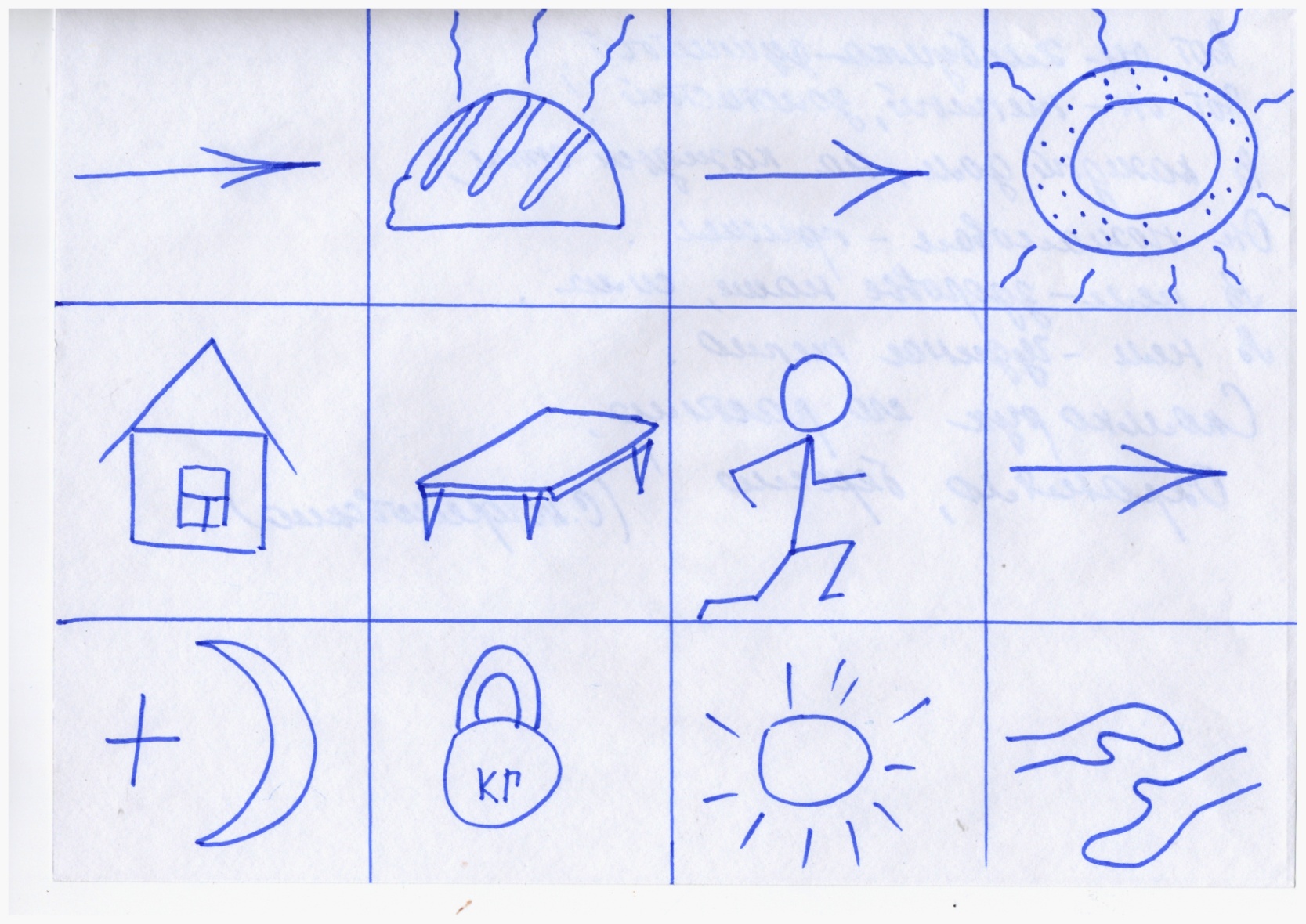 Работа с родителями по сказке «Кот , петух и лиса»
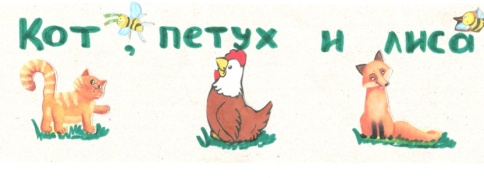 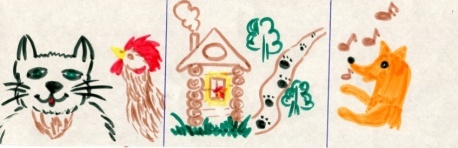 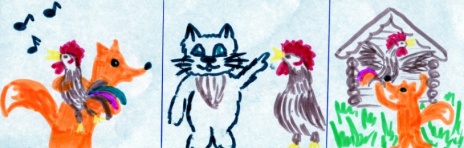 формирование 
навыков  сотрудничествасамостоятельности,
инициативы
Развитие внимания и 
образного мышления
Повышение  заинтересованности 
родителей  в  использовании
  приёмов  мнемотехники 
для  развития  детей
Практическая  ценность
Увеличение объема памяти
Расширение  и
  обогащение словарного
  запаса
Расширение кругозора об
окружающем мире.
Дети  учатся
  преобразовывать 
абстрактные символы 
в  образы
Положительные результаты 
развития связной  речи
  у  детей
Использование  приёмов  мнемотехники на  протяжении  дошкольного  возраста способствует   развитию связной  речи   и   умственных   способностей  детей, соответствующих   социальному  заказу на  современном  этапе
Спасибо
  за 
 внимание
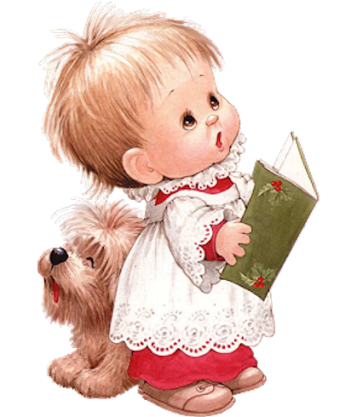